創業支援／まえばし活性化！!  
第６回 よろず相談会
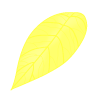 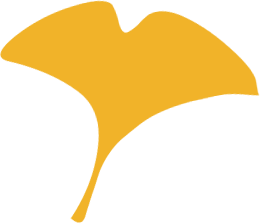 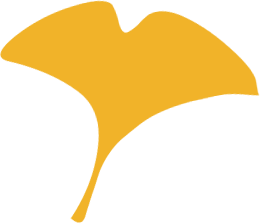 平成25年8月、創業の支援や市内活性化に向けて、まえばし活性化!! 「まえばし創業支援ネットワーク」を立ち上げました。　　　　　　　　　　　　　　　　　　　　　　　　　　　　　　　　
　本ネットワークの取り組みとして、1２の支援機関が一堂に集まり、創業を希望する方・創業後間もない方の幅広い相談にワンストップでお応えする第６回「よろず相談会」を開催します。
　「本格的な計画はこれからだけど事前に色々と聞いてみたい」「いくつかの分野の相談をまとめてしたい」などの相談に、専門スタッフが熱意をもって丁寧にお応えします。ぜひご参加ください！
開催内容
参加費無料
会場のご案内
前橋プラザ元気２１　にぎわいホール
（群馬県前橋市本町２－１２－１）

※「前橋プラザ元気２１駐車場」をご利用いただいた場合、駐車券に無料処理をいたします。必ず駐車券をご持参ください。
相談機関（主な相談内容）
相談機関（主な相談内容）
日本政策金融公庫
（資金調達の相談）
社会保険労務士
（雇用や助成金）
群馬県信用保証協会
（資金調達の相談）
行政書士
（会社設立や許認可）
前橋市役所
（市の創業支援施策）
中小企業診断士
（事業計画の策定）
（帳簿のつけ方、
前橋市市民活動
税理士
（市民活動支援）
支援センター
税金、財務）
前橋商工会議所
（創業の全般的相談、
（先輩企業家による
販路開拓、セミナー）
前橋起業支援センター
前橋東部・富士見商工会
アドバイス、店舗づくり）
ＦＡＸ：０２７－２２３－０１８８
日本政策金融公庫  前橋支店 国民生活事業　行
創業支援／まえばし活性化！! 第６回「よろず相談会」申込書
昭和
平成
※ご記入いただきましたお客さまの情報につきましては、ご本人さまの確認とご相談の取次ぎのみで利用いたします。